Creating Inclusion with 
Assistive Technologies

Presented by Ryan Jones, 
John Macko, and Lou Orslene

August 2, 2017
Introductions
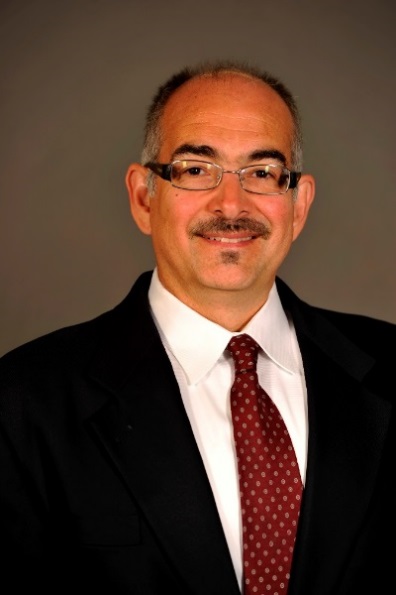 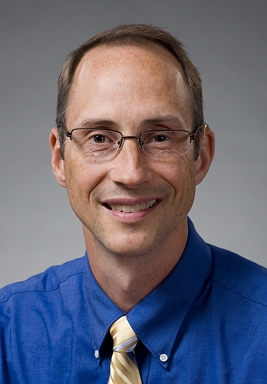 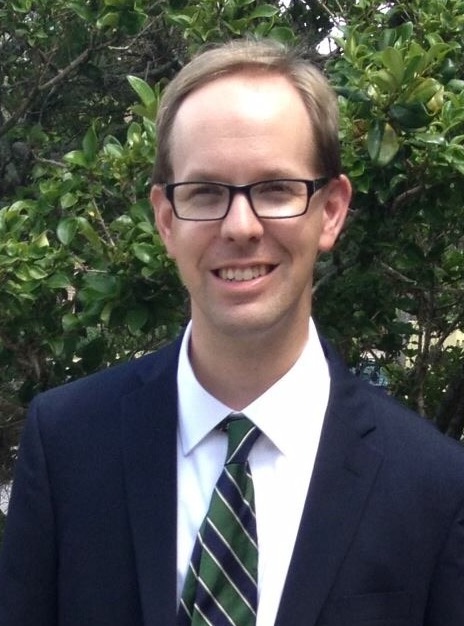 Lou  Orslene
Co-Director
Job Accommodation Network
John Macko
Director
NTID Center on Employment
Ryan Jones
Program Manager
VFO Group
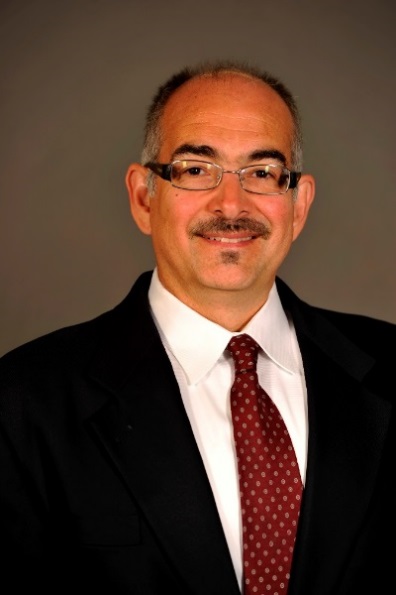 Lou Orslene
Co-Director
Job Accommodation Network
Why is this important?
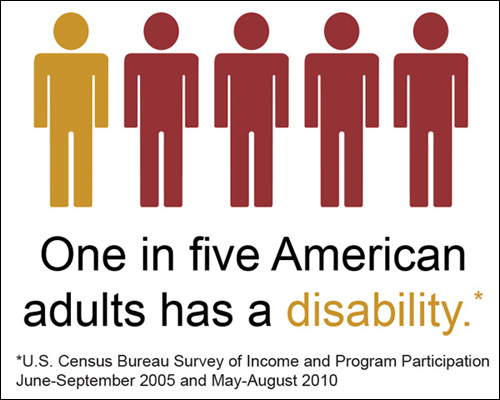 4
Accommodation = Equal Employment = Inclusion
The basis for inclusive employment is the reasonable accommodation (RA) policy and process
The foundation for reasonable accommodation is a robust interactive process (IP)
The trigger for RA and IP is a request for an accommodation or recognition of an obvious barrier to someone with a known disability
A request for accommodation includes two essential elements – a medical condition and a related challenge at work
Resource: OFCCP Pocket Card
http://www.dol.gov/ofccp/posters/files/ReasonableAccomodationPockectCard_10-15-15_JRFQA508c.pdf
5
Eight Most Common Types of RA
Modifying schedule or allowing leave time 
Making workplace or work station accessible
Modifying methods – testing, communication, or training
Modifying  or creating policies
Purchasing a service – reader or interpreter
Restructuring job 
Reassignment
Purchasing or modifying equipment or 
    products
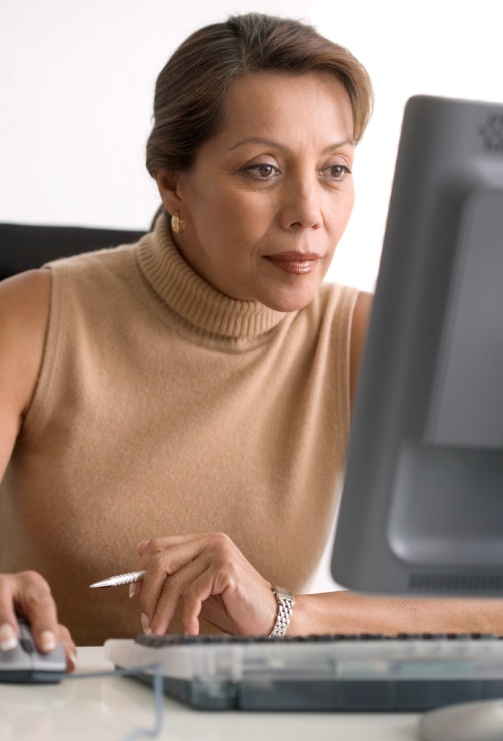 6
Cognitive Limitations
Limitations we hear of most often:

Memory
Attendance
Problem-solving
Issues of change
Working effectively
Handling stress and emotions
Maintaining stamina and concentration
Staying organized and meeting deadlines
7
Top 3 AT’s for Cognitive Limitations
Speech to text (Dragon)

Audio note takers (Sonocent, AudioNote)

Screen reading / highlighting software (JAWS)
8
AT for Cognitive Limitations
Apps: 

Sosh - Cost $39.99
http://www.specialneeds.com/products-and-services/autism/special-needs-app-day-sosh

Equanimity - Meditation Timer & Tracker   Cost - $4.99
https://itunes.apple.com/us/app/equanimity-meditation-timer/id351825794?mt=8     

Worry Watch   Cost - $1.99
http://worrywatch.com/      

Relax Melodies - Cost Free
http://www.ipnossoft.com/      

Breathe2Relax - Cost Free
http://t2health.dcoe.mil/     

Relax & Rest Guided Meditations - Cost  $1.99
http://www.meditationoasis.com/smartphone-apps/iphone-application-support/   

Self-Help for Anxiety Management (SAM) - Cost-Free
http://sam-app.org.uk/
9
AT for Cognitive Limitations
Mobile Apps for People with Brain Injury
http://www.brainline.org/content/2013/12/life-changing-iphone-and-ipad-apps-for-people-with-brain.html
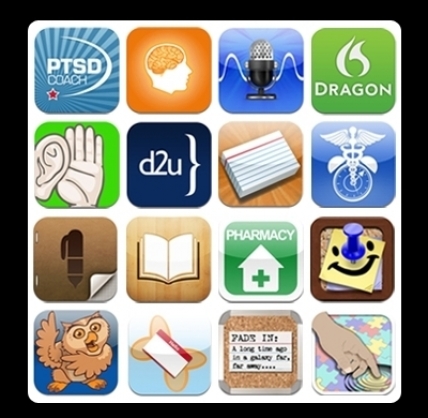 10
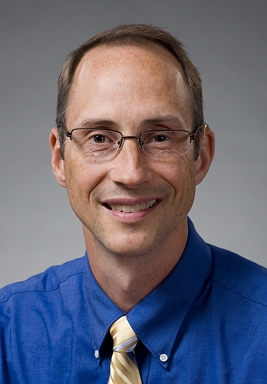 John Macko
Director
NTID Center on Employment
What are the top 3 Telephone Interview                           accommodations for deaf individuals?
Interpreter (In-Person)
		Video Relay Services (VRS)
		Captioned Telephone
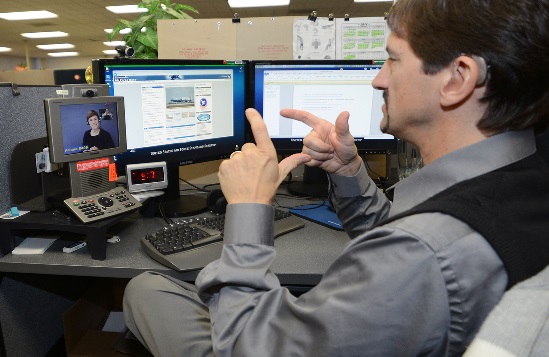 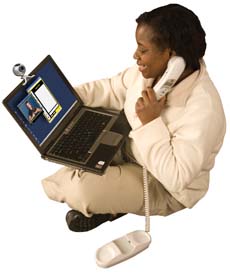 What are the top 3 communication strategies for deaf employees?
Email/Text
		Writing
		Video Relay Services(VRS)
Job Accommodations
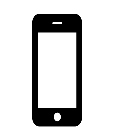 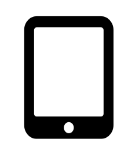 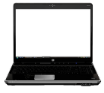 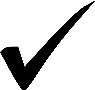 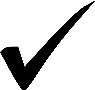 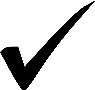 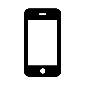 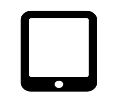 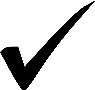 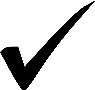 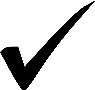 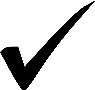 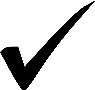 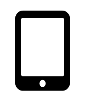 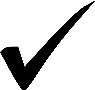 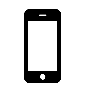 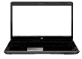 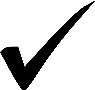 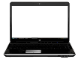 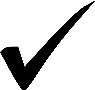 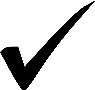 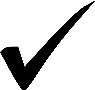 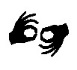 Using Sign Language and Voice
Hearing Caller
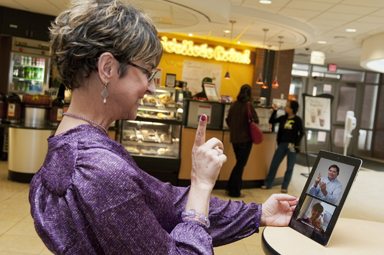 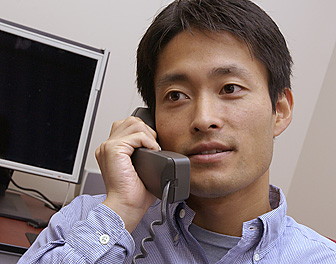 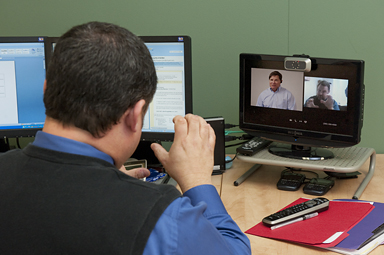 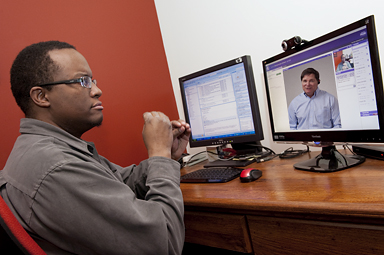 Deaf Callers
Using Text
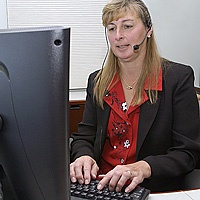 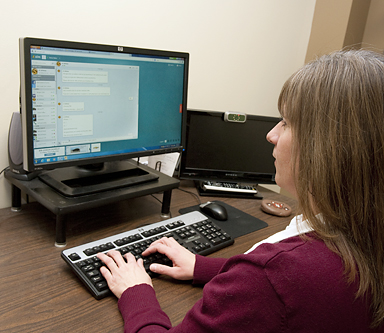 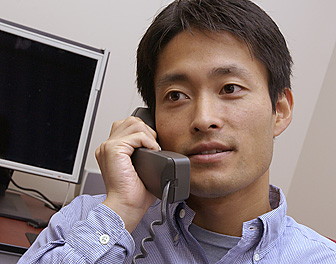 Communication
Assistant
Deaf Caller
Hearing Caller
Video Remote Interpreting (VRI)
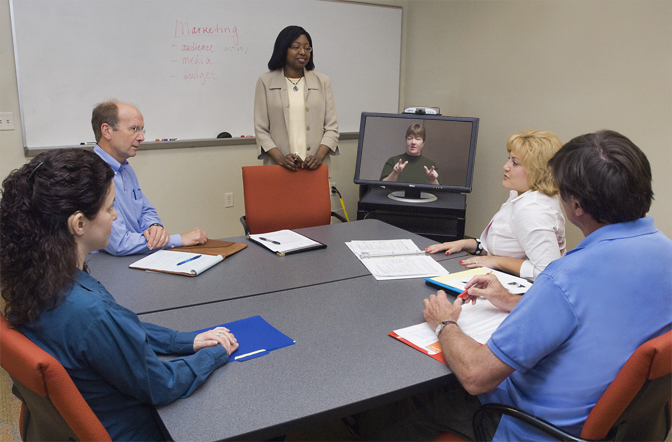 Instant Conversations
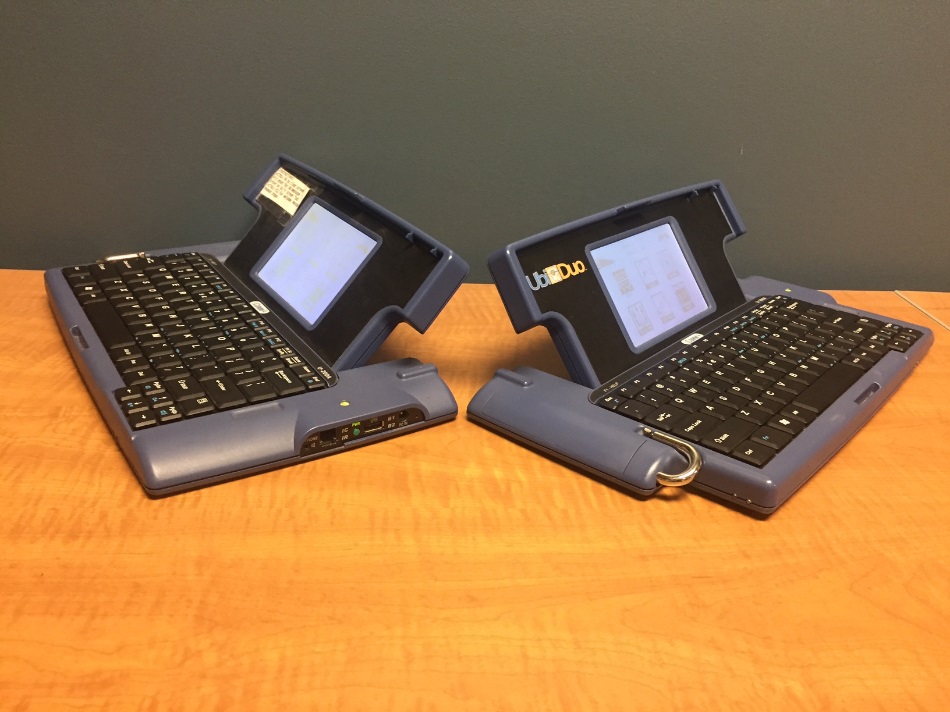 Apps
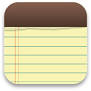 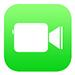 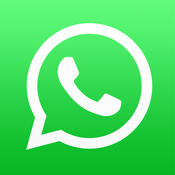 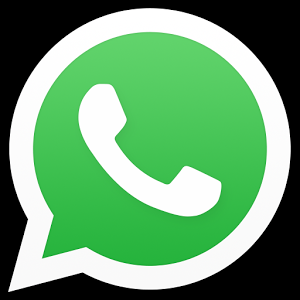 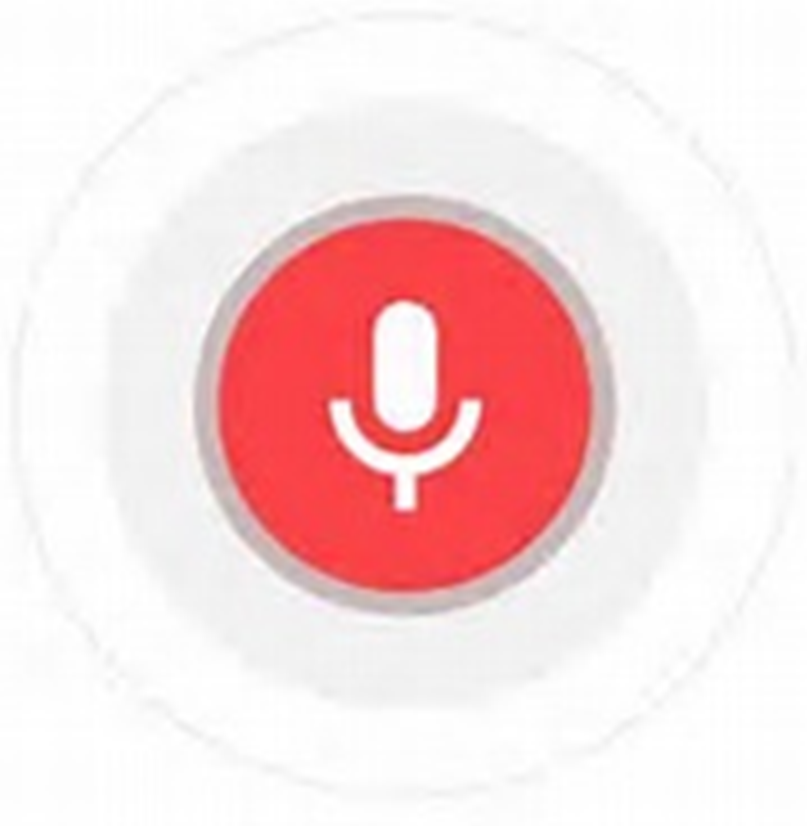 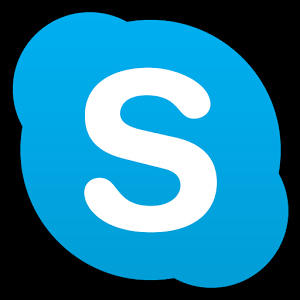 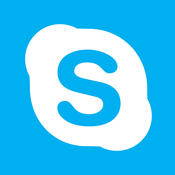 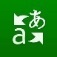 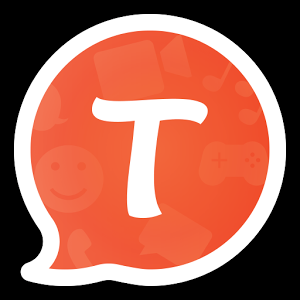 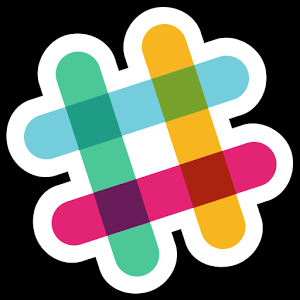 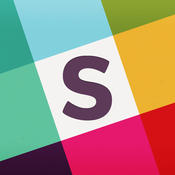 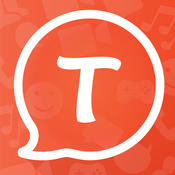 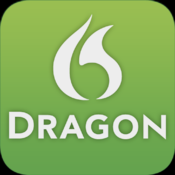 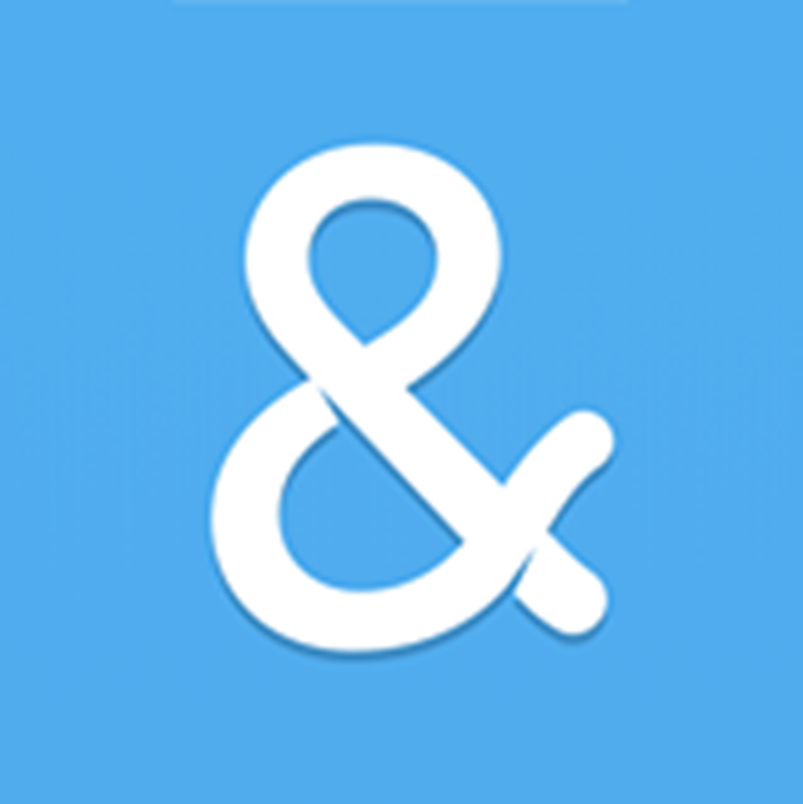 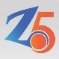 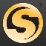 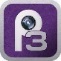 Captioned Telephone
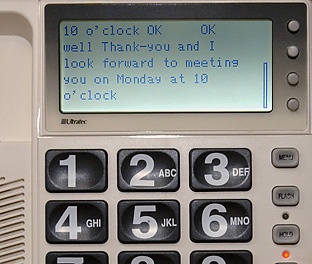 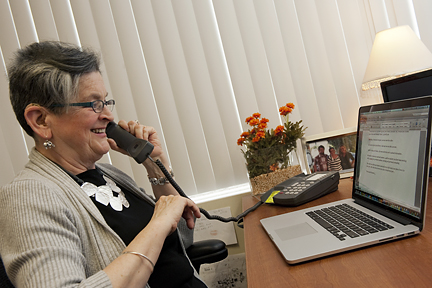 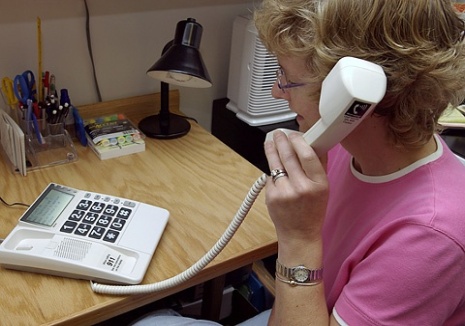 Web Captioned Telephone
Captioned Telephone
Communication
Additional lists related to deaf-hearing communication options:
Windows apps
Android apps
Apple apps
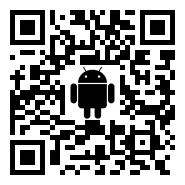 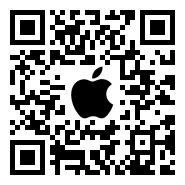 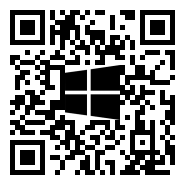 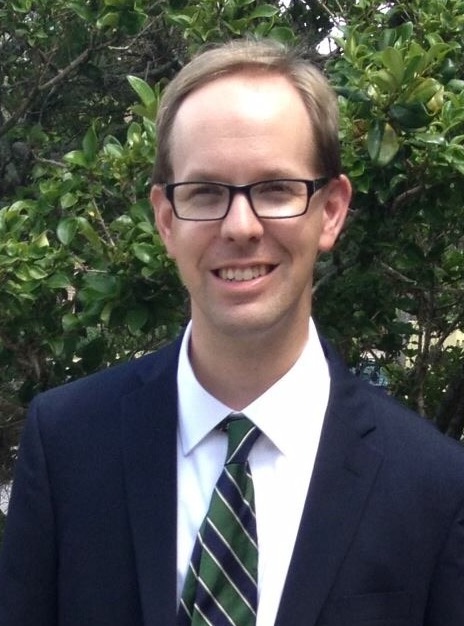 Ryan Jones
Program Manager
VFO Group
Screen Reading and Magnification
Most common assistive technology for computer users who are blind or have low vision
Provides powerful text-to-speech for speaking information on the computer screen (JAWS)
Provides a variety of visual enhancements for viewing information on the computer screen (ZoomText)
Can be combined together for the most powerful text-to-speech and magnification (ZoomText Fusion)
23
Capabilities of a Visually Impaired Computer User
Email and calendar
Word processing
Spreadsheets
Internet browsing
Presentations
Most all tasks that other employees do!
24
ZoomText Fusion
Live demonstration
25
Wrap UP

Please share: 
What is your “take away” from today?
What assistive technologies will you start using after today?

Keep the conversation going:
	Lou		Orslene@jan.wvu.edu
	John		John.Macko@rit.edu
	Ryan		RJones@VFOGroup.com